HEART of San Mateo County
Some projects with unique challenges…
The John Stewart Company
Friday, May 15, 2015
Snap shots of 6 projects which have these common characteristics…
Dysfunctional and fallow properties
Bad histories
Long shots
Public-private partnerships
Non-profit/for-profit partnerships
Low/moderate income
Long pre-development phase
Complex financing
Public official foster parents
Mercy Terrace
Adaptive reuse of circa 1911/1920 Southern Pacific Hospital for Seniors – 158 units and Families – 36 units in San Francisco
Mercy Terrace
Mercy Terrace
Mercy Terrace
Casa Feliz (circa 1994)                                           San Jose, CA
CASA FELIZThe back story
Former S.J. State sorority (circa 1950’s) became…
59 units/6 BA for persons with mental disabilities (mid ‘90’s)
Loans from City of San Jose & State (HCD) to non-profit owner
JSCo management contract
Owner declared bankruptcy
Court approved abandonment
JSCo de facto owner for 7 years, without client
Work-out with City/State
JSCo and First Community Housing form partnership
Temporary relocation funding found
New project, same mission
Casa Feliz
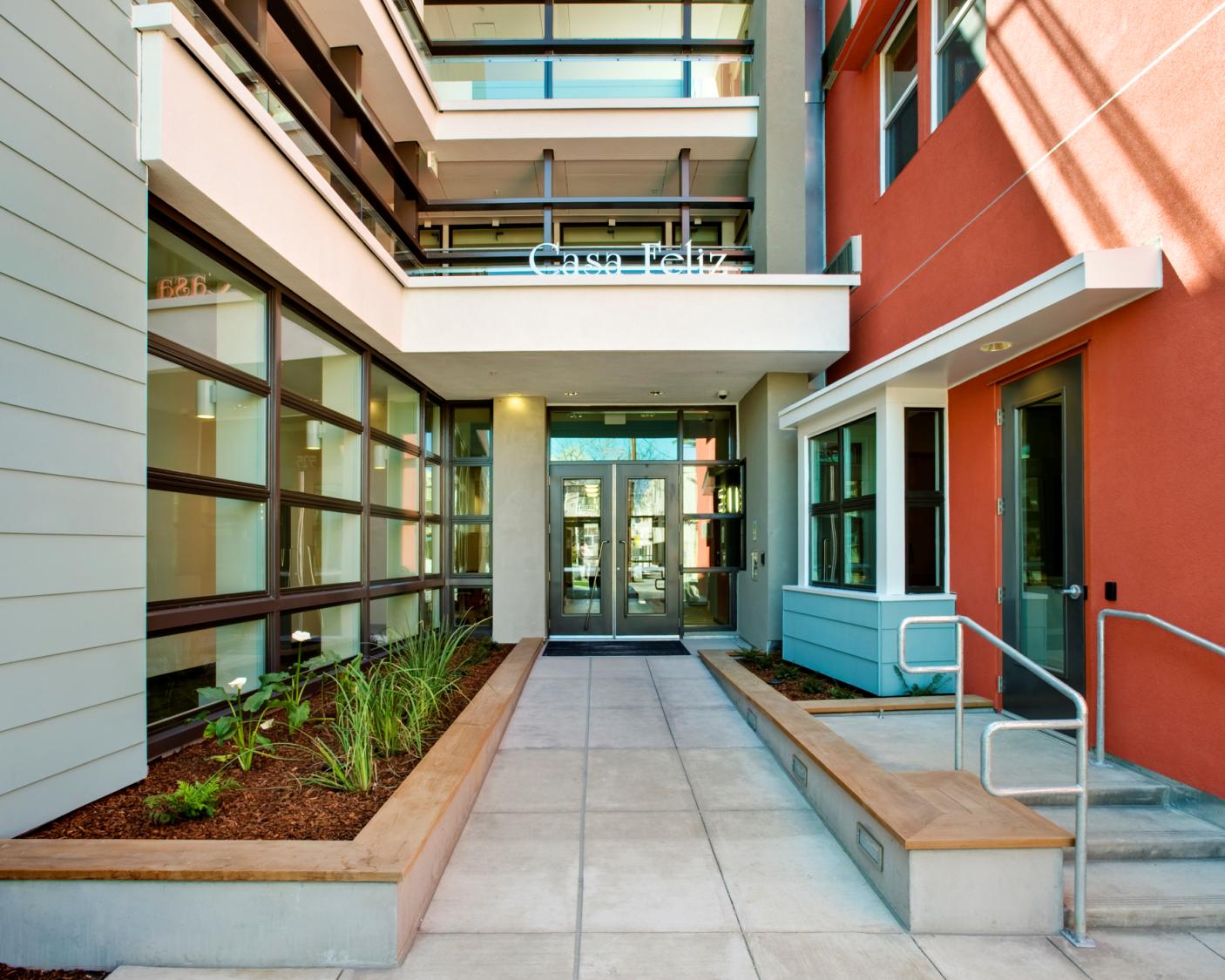 Casa Feliz today
Casa Feliz
CASA FELIZProject Overview today
60 studio units affordable to extremely low-income tenants

21 units for developmentally disabled tenants

Redeveloped 0.34-acre site 

Located near downtown San Jose and San Jose State University

Construction completed March 2009

LEED-NC 2.2 Gold certified
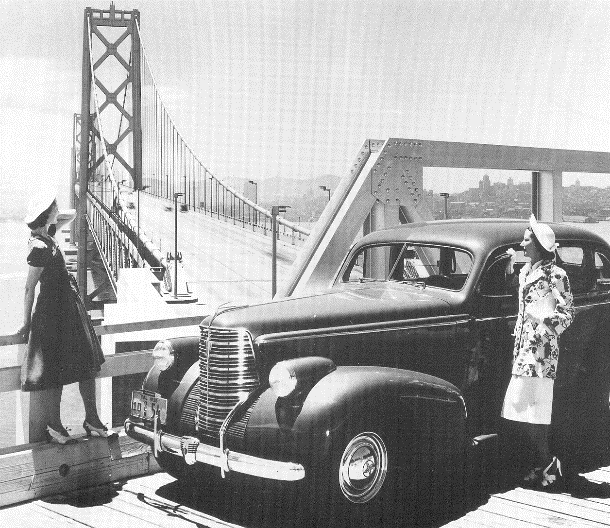 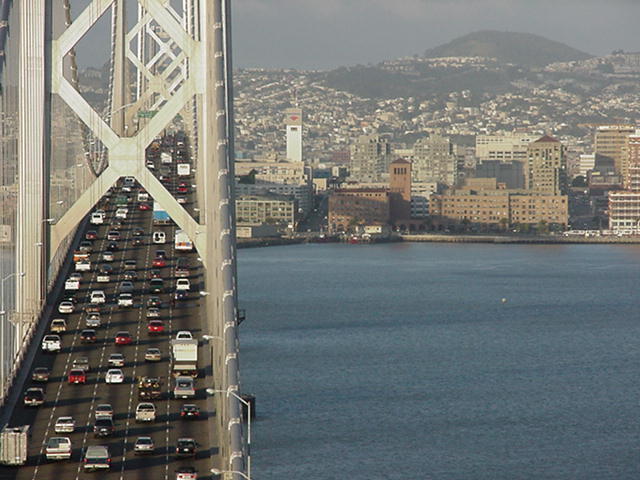 Treasure Island  (1939)
Housing was built for Navy personnel in the 1960’s, 70’s and 80’s
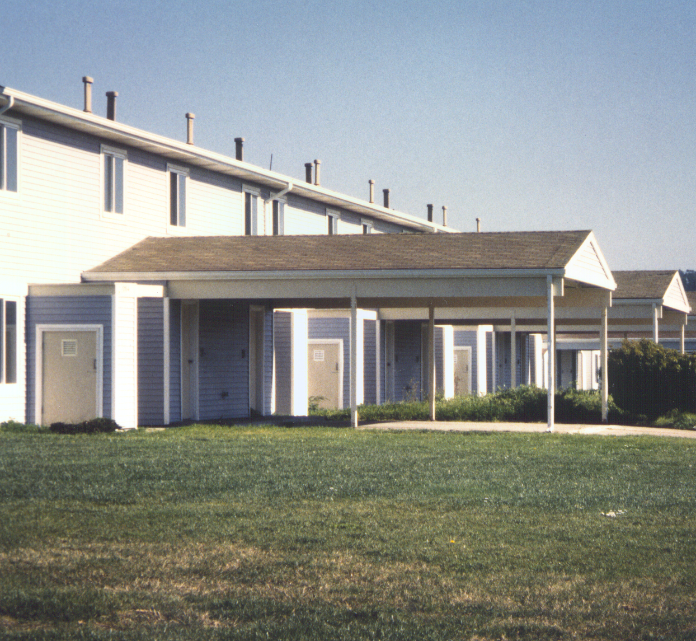 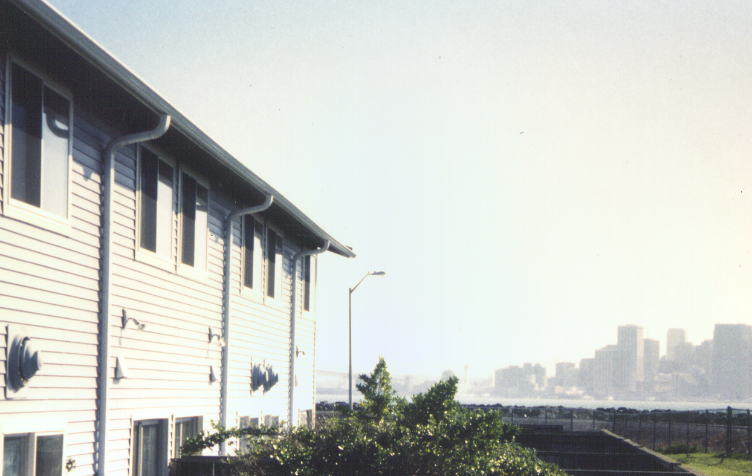 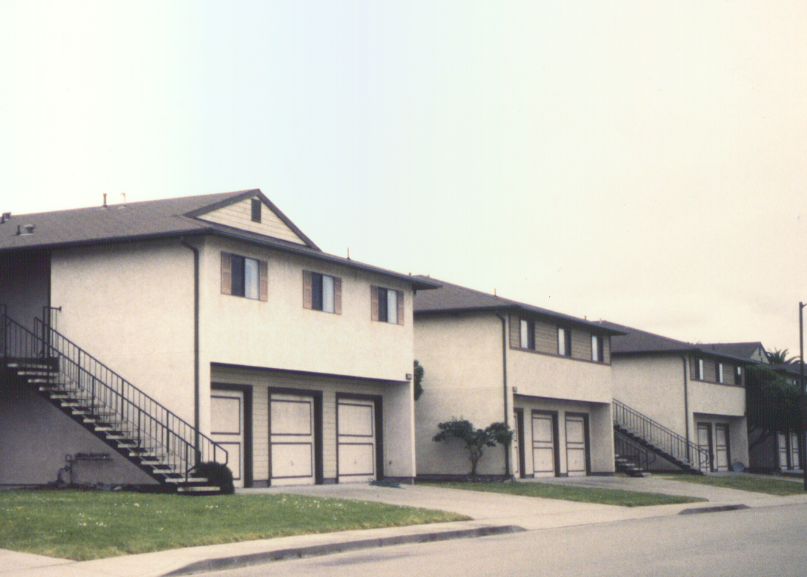 Treasure Island
The Base was decommissioned in 1997 and the housing stood empty
Treasure Island
Status in 1999
Land and 650 vacant units owned by Navy
Treasure Island Development Authority (TIDA) has lease from Navy
JSCo has sub-lease from TIDA
Work statement: Invest, Rehabilitate, market, lease all housing
Environmental clean-up issues with Navy & DTSC (FOSL)
No schools
Poor transit
No grocery, drug, retail stores
Interspersion of 220 units of formerly homeless families
No willing conventional lender
$7-10M up-front capital
T.I. 1945
Unplanned Remediation
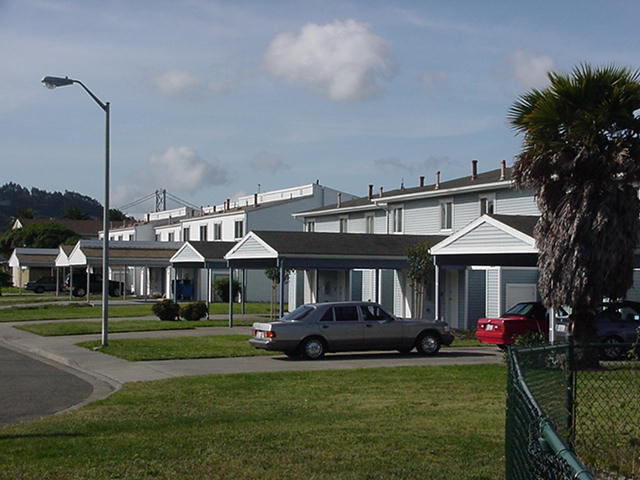 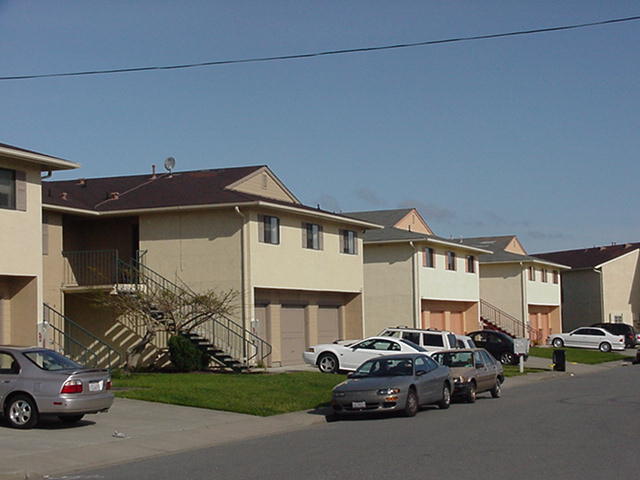 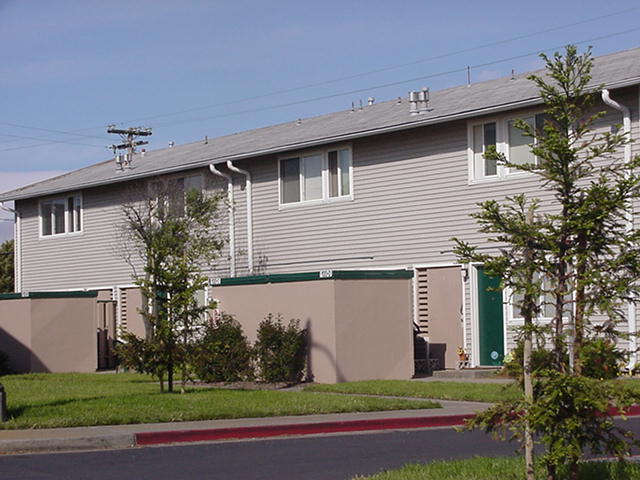 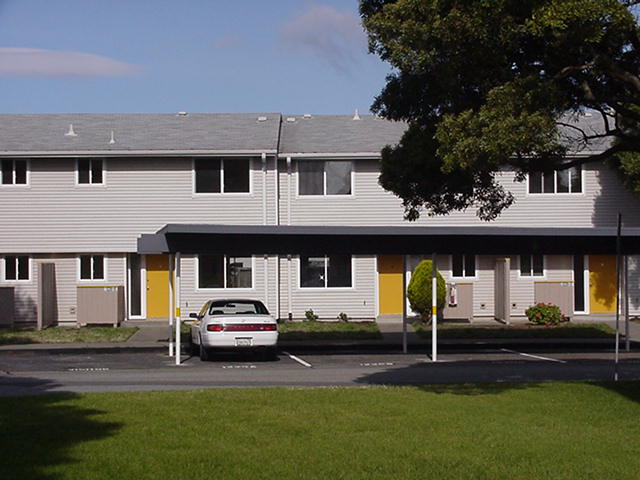 Rehabilitated for interim use
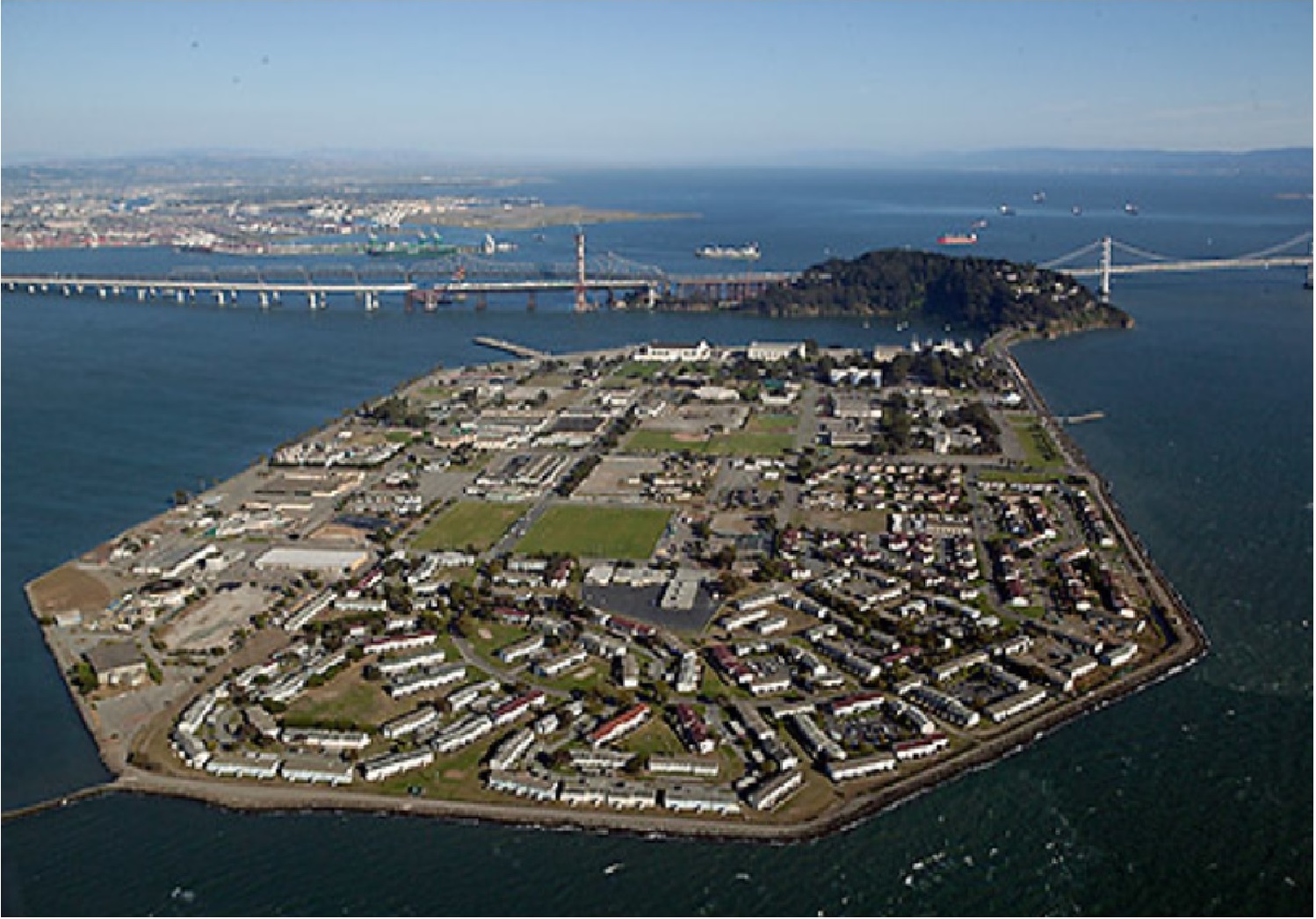 Treasure Island today
North Beach S.F. Public Housing 
(221 Units)   Circa 2000
North Beach S.F. Public Housing
Circa 2000
Historical Overview, year 2000
Punitive Post WWII design
221 units owned & operated by S.F.H.A. for 60 years
High crime, high operating costs
Operating deficits
Bane of North Beach
Bane of S.F. Mayors
Knock-down & rebuild schemes came up short because…
Complex transaction with Housing Authority
HUD sanctions on SFHA
Lack of financing
Tenant fear of displacement
Relocation funding during construction
Geotech challenges
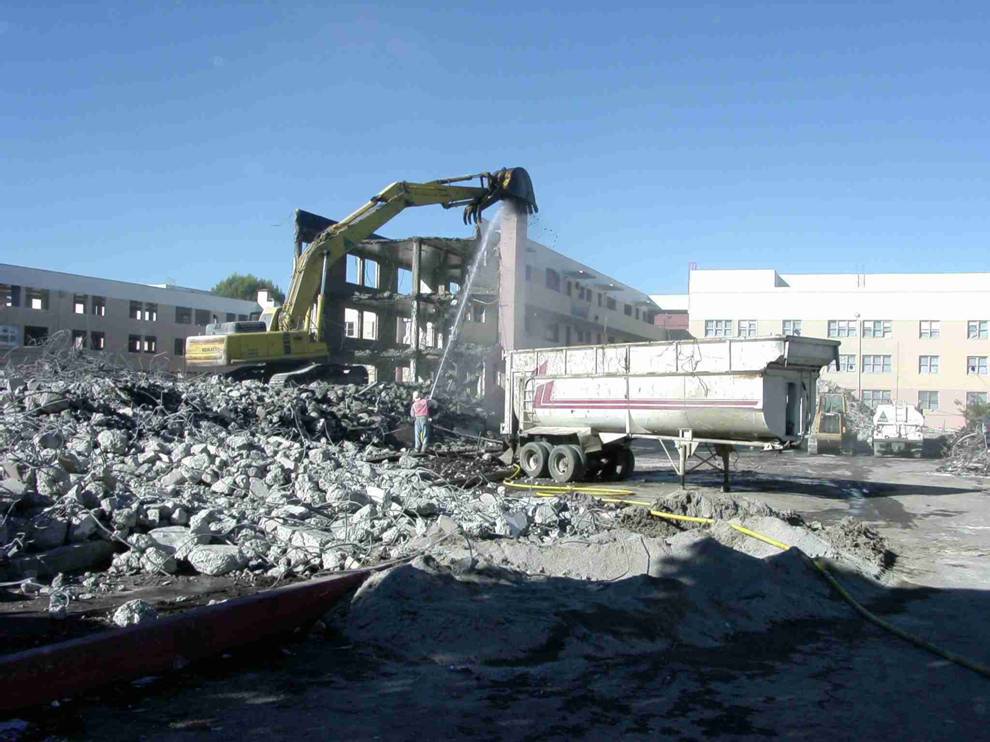 North Beach S.F. Public Housing
Demolition 2003
North Beach Place proceeds in 2002
341 HOPE VI project
1,2,3 &4 bedrooms
2/3 public housing and 1/3 tax credit
Public/private venture
Mixed use (21,000 Sq. Ft. Retail)
Mixed age
Mixed income
Contractors: Nibbi/Cahill
Architect: Paul Barnhart/Trotka
Developer: Bridge/Em Johnson/JSCo
North Beach Place today
North Beach Place
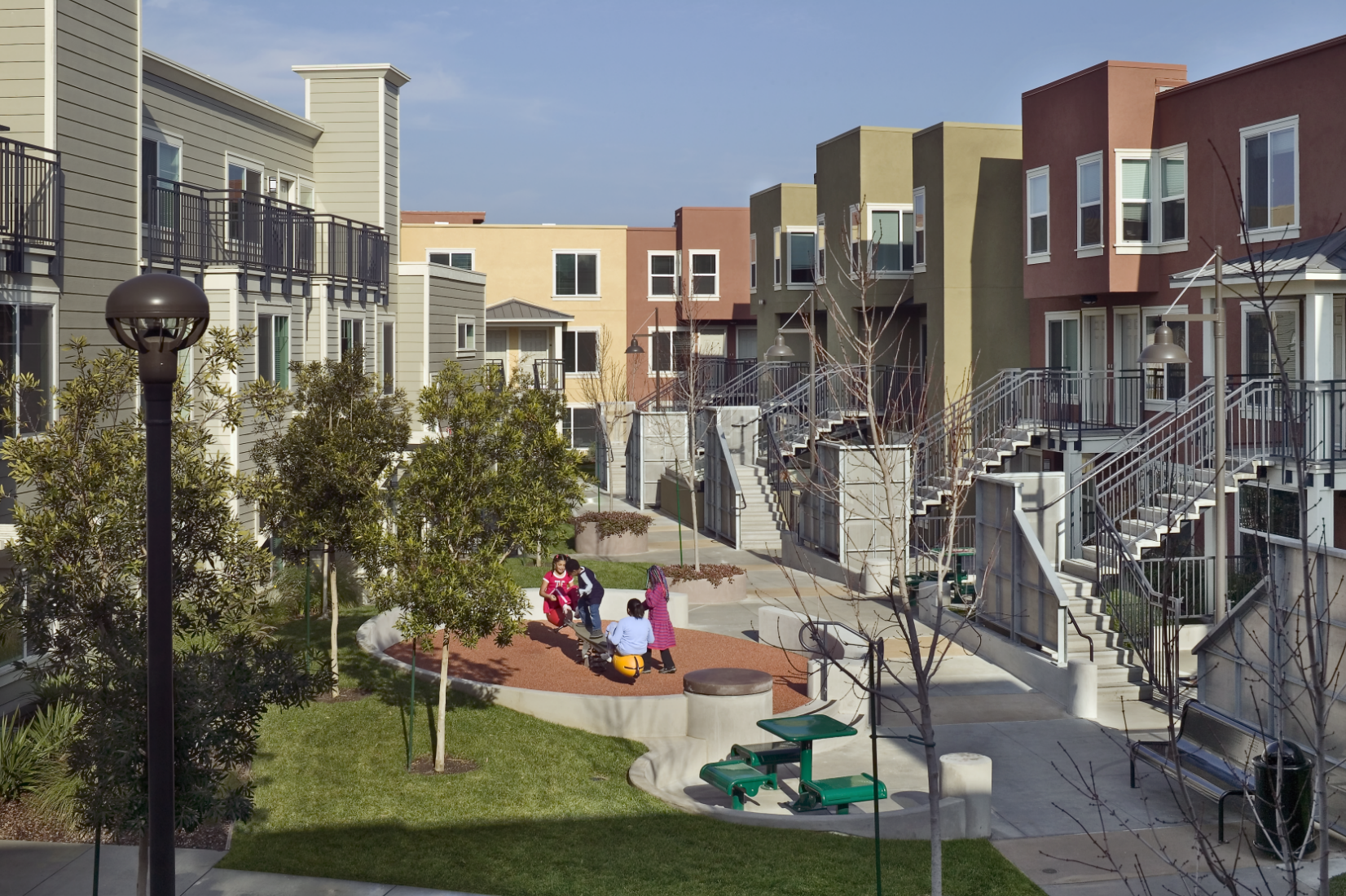 North Beach Place
North Beach Place
Hunters View
Pre-construction
Hunters View
Pre-construction
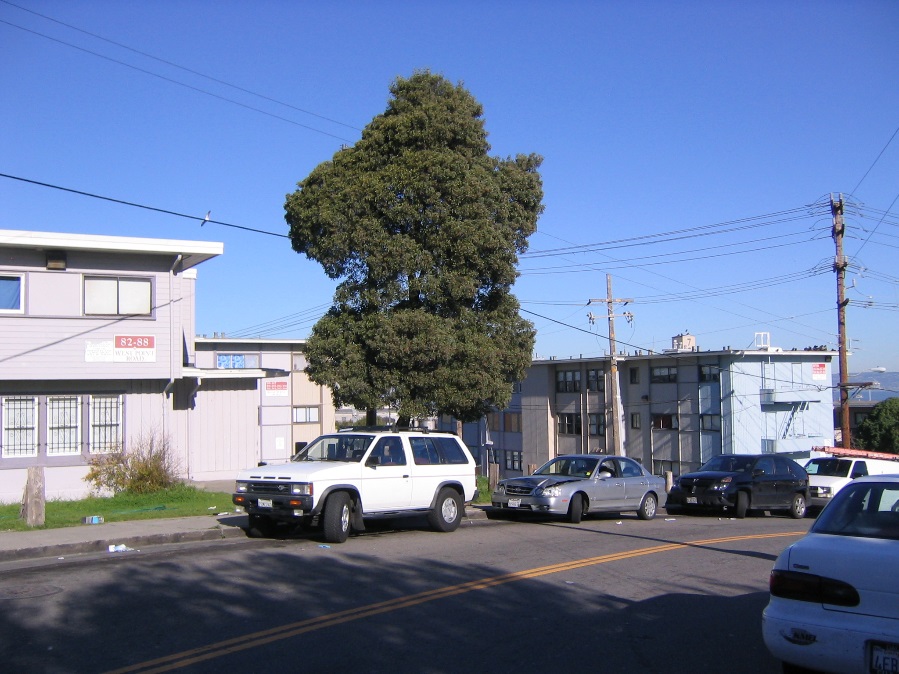 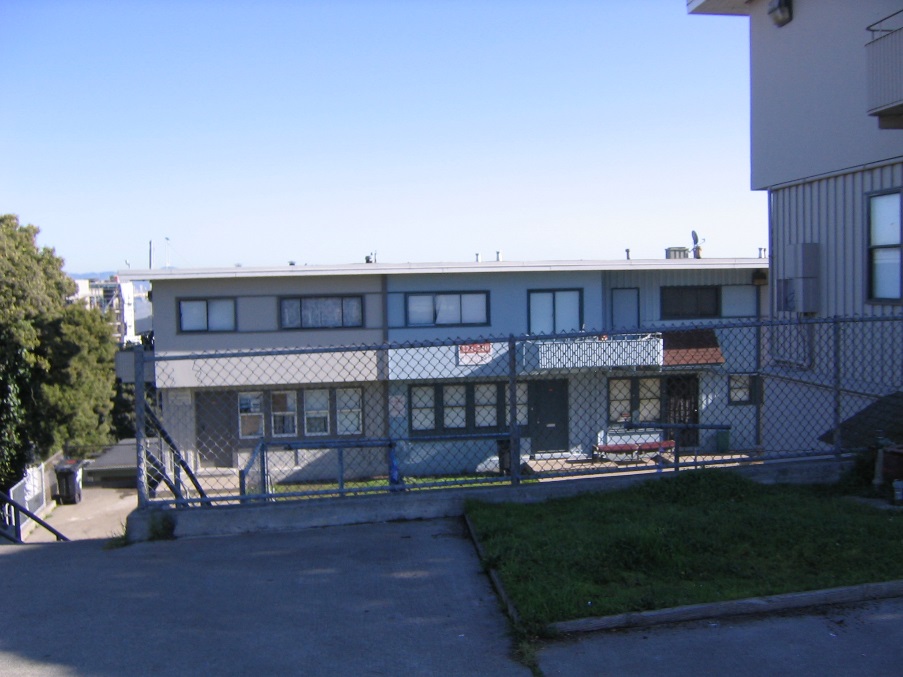 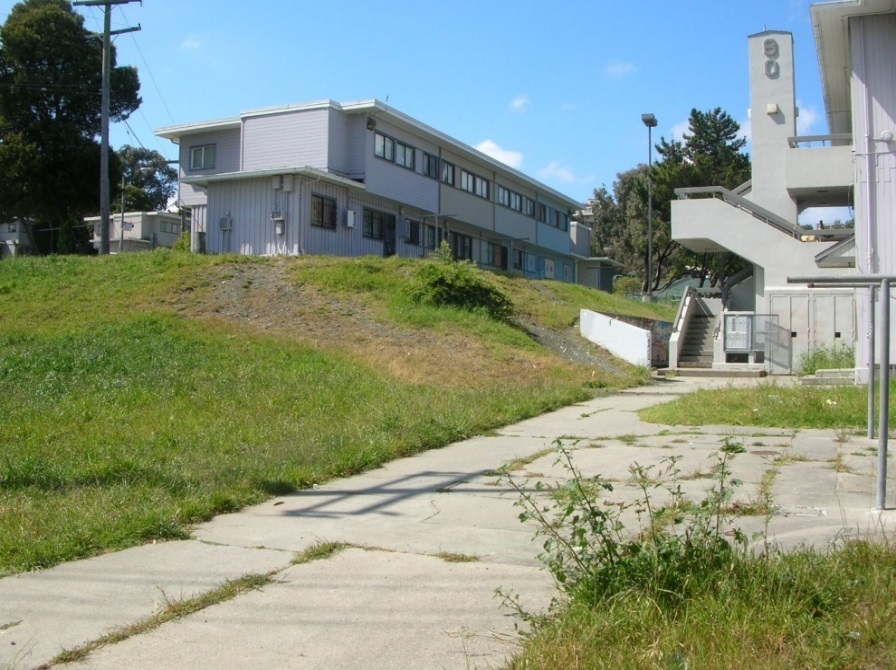 Hunters View
Barriers to development
No HOPE VI Grant from HUD
Unsafe neighborhood
Push back on gentrification
Over 100 community meetings in Phase I alone
Naturally occurring asbestos
Steep slope site
Need to cobble together multiple financing sources…
Hunters View financing sources(Phases I & II only)
S.F. Housing Authority
S.F. Redevelopment Agency
City of San Francisco (HOPE SF)
State of California (Prop 1-C)
Housing Trust of Silicon Valley
AHP
Enterprise Foundation (LiHTC)
Wells Fargo (LiHTC)
Baytree Foundation (Education)
LISC
San Francisco Foundation
Ford Foundation (Grant & PRI’s)
Fannie Mae
Stewardship Council
Hunters View Phase 1
Hunters View Phase 1
Hunters View Phase 1
Hunters View Today
HOPE SF Bond Project
Public/private venture with San Francisco Housing Authority
740 units 
22 acres
Phase I (complete): affordable rental using LiHTC, Prop 1-C, other sources
Phase II (under construction): same, plus Habitat for Humanity 
Phase III/IV: Market rate rental and condos
Tax credit purchasers: Enterprise & Wells Fargo
Architect: Solomon/Taggart/Baker
Contractors: Nibbi /Cahill
Developers: JSCo/Devine & Gong/Ridge Point
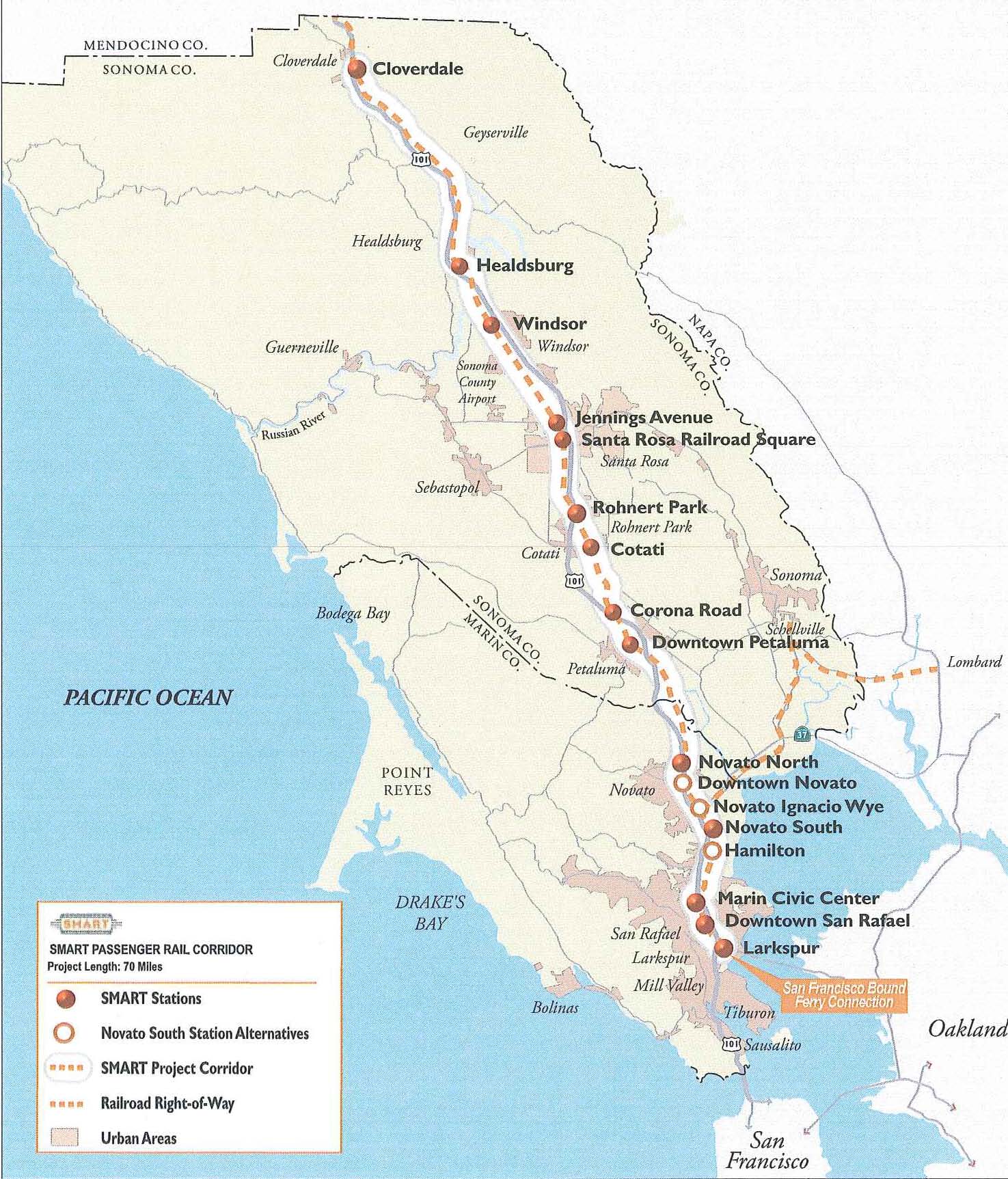 Railroad Square
Santa Rosa, CA
SMART Passenger Rail Corridor
The Cannery and Plant 5 in 1999
A transit-oriented development tied to SMART
Bought two 1908 cannery buildings next to Santa Rosa Railroad Station
Preserved/braced some historic walls
4-year clean up of soil & ground water
Entitled 93 units of affordable senior housing in 2008
Awarded $11.3M of Prop 1-C Grant Funds in 2009
Became eligible for $5.5M of RDA Funds
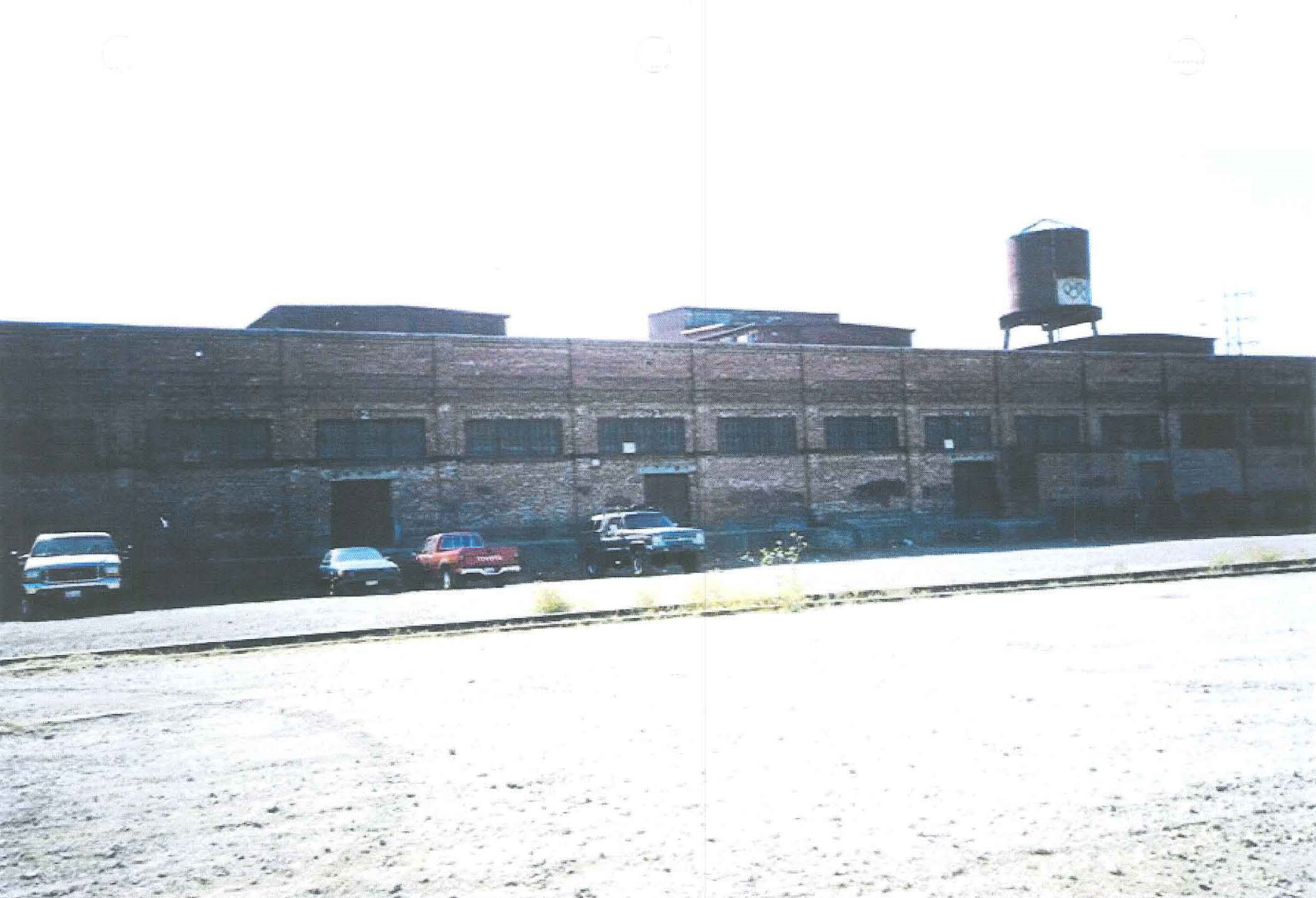 1908 Cannery Looking West
3 West Third Street Cannery Interior
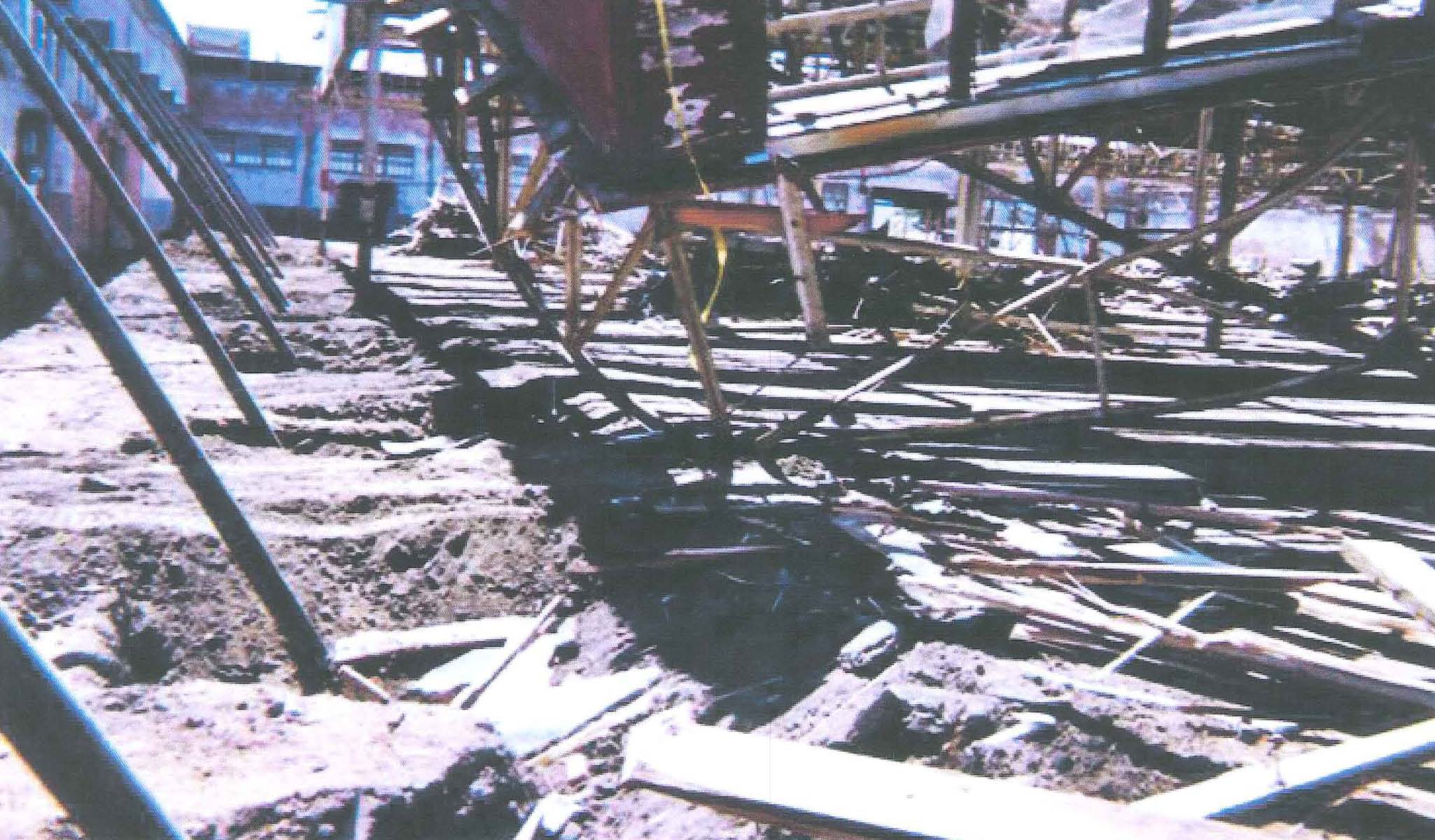 Demolition and wall retention
8-story Water Tower & Opening of Pedestrian / View Corridor
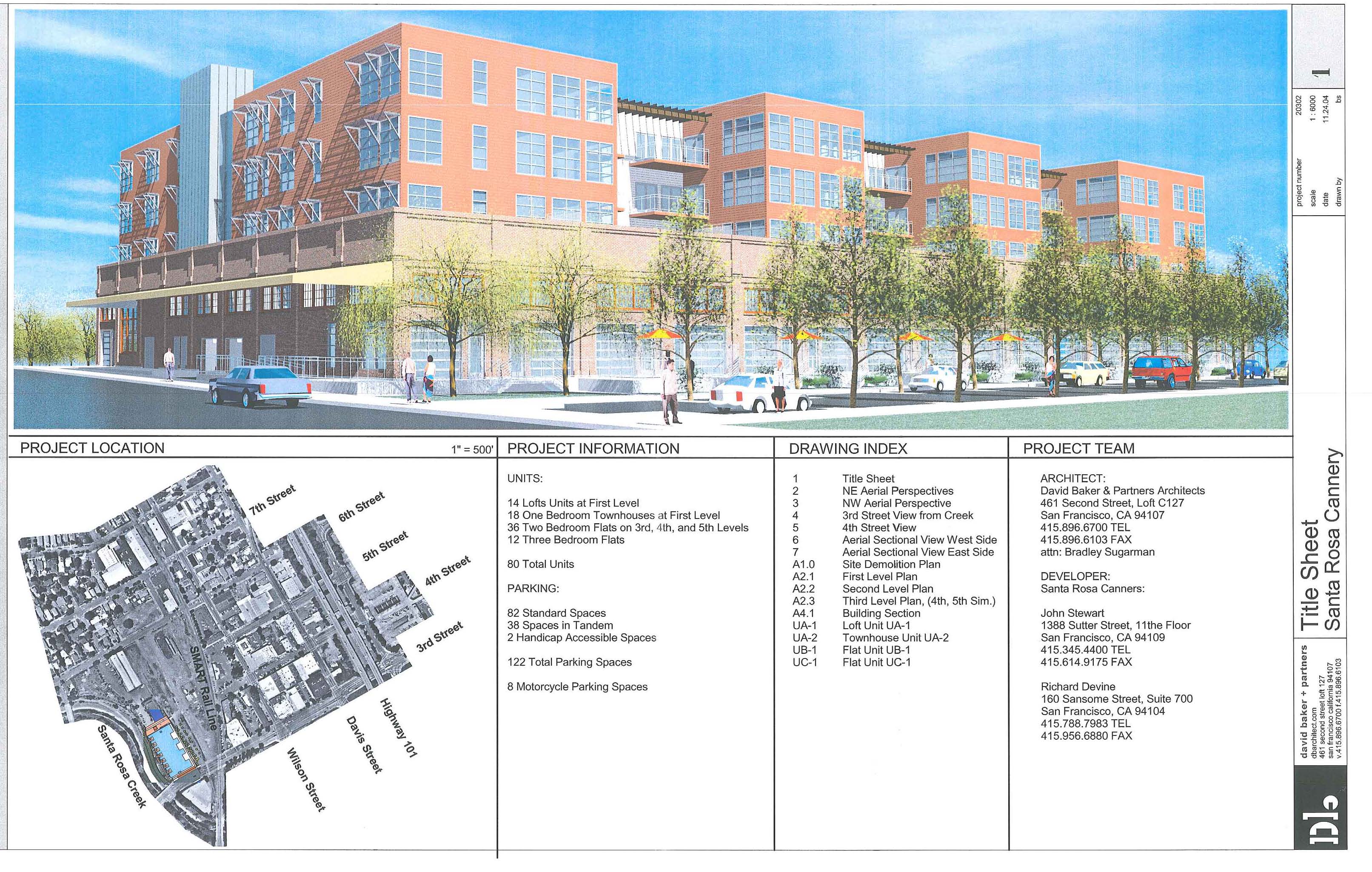 Future Development at 3 West Third Street
Aerial of Site 2009
Love’s labor lost
Sonoma County economy tanks
Sales tax revenue doesn’t fully service bonds
Train service delayed year-after-year
Immediate neighbors want up-scale market rate housing
In 2013, new Mayor & City Council reject project
$11.3 M Prop 1-C Grant & $5.5 M RDA allocation lost
First SMART cars roll into county 2015
hope springs eternal…